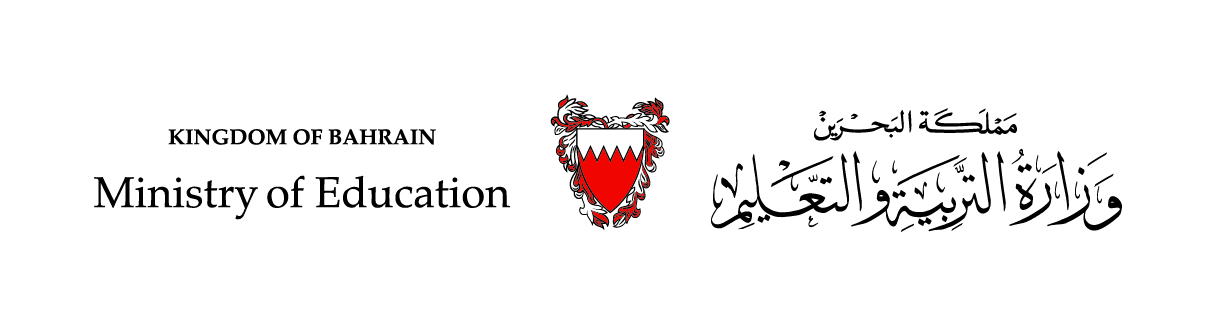 إسم و رمز المساق:
قانون العمل-  قان322 - 806
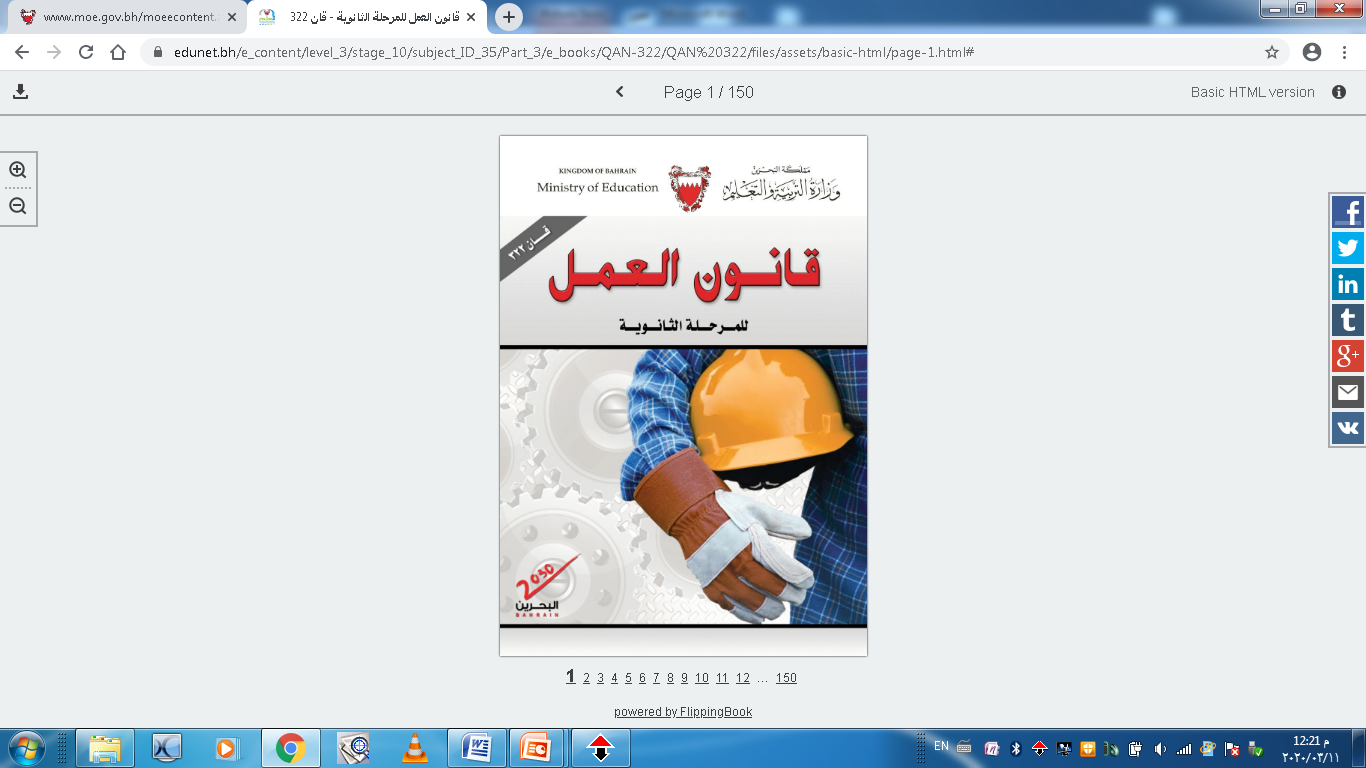 الوحدة الثانية:: مفهوم عقد العمل والمراحل الممهدة له
الدرس الثالث
 مفهوم عقد العمل وتمييزه عن غيره من العقود
الصفحات 27 - 35
المرحلة الثانوية – المستوى الثاني
وزارة التربية والتعليم –الفصل الدراسي الثاني 2020-2021م
قان322 - 806
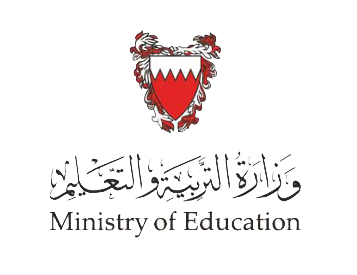 مفهوم عقد العمل وتمييزه عن غيره من العقود
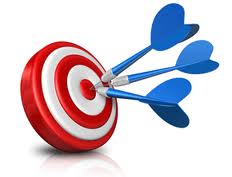 أهـداف الدرس
يتوقع من الطالب بعد دراسة هذا الدرس أن:
يعرف عقد العمل ويفهم كيفية انعقاده.
يستوعب مفهوم عقد العمل وأنواعه.
يميز بين عقد العمل وغيره من العقود.
يلم بكيفية إبرام عقد العمل.
وزارة التربية والتعليم –الفصل الدراسي الثاني 2020-2021م
قان322 - 806
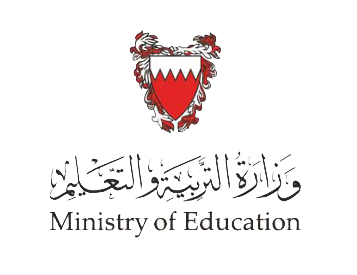 مفهوم عقد العمل وتمييزه عن غيره من العقود
مفهوم عقد العمل وتمييزه عن غيره من العقود
أولا: تعريف عقد العمل:
عقد العمل هو اتفاق بين صاحب عمل وعامل، يتعهد العامل بمقتضاه بأن يؤدي عملاً معينًا لصاحب العل وتحت إدارته أو إشرافه لقاء أجر.
يتميز عقد العمل بالآتي:
 عقد العمل ينعقد بتراضي الطرفين دون حاجة لإتباع إجراءات شكلية كالكتابة أو التسجيل.
 عقد العمل ملزم لطرفيه.
عقد العمل يستمر تنفيذه مدة زمنية محددة أو غير محددة.
 عقد العمل يتميز بوجود رابطة التبعية التي تربط العامل بصاحب العمل.
وزارة التربية والتعليم –الفصل الدراسي الثاني 2020-2021م
قان322 - 806
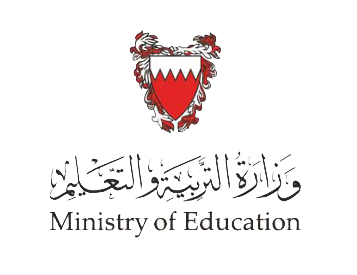 مفهوم عقد العمل وتمييزه عن غيره من العقود
ثانيًا: أطراف عقد العمل:
أطراف عقد العمل
صاحب العمل
العامل
وزارة التربية والتعليم –الفصل الدراسي الثاني 2020-2021م
قان322 - 806
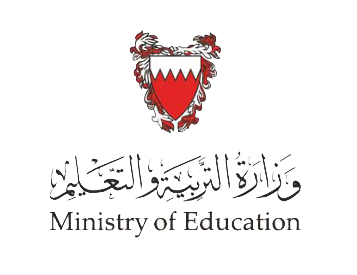 مفهوم عقد العمل وتمييزه عن غيره من العقود
هل توجد أهمية لنوع النشاط أو الأجر في اكتساب الشخص وصف عامل؟
 لا عبرة بالنشاط الذي يؤديه العامل، سواء كان نشاطًا صناعيًا أو تجاريًا أم زراعيًا أم غير ذلك، ولا يهم نوع الأجر الذي يتلقاه، فقد يكون أجرًا نقدًيا أو عينيًا.
هل من المهم أن يهدف صاحب العمل إلى تحقيق الربح وأن يكون ملمًا بأصول المهنة ليكتسب صفة صاحب عمل؟
لا يهم أن يكون هدفه الربح أو تحقيق أغراض أخرى ثقافية أو اجتماعية أو خيرية، ولا يهم أن يفهم في أصول الحرفة أو المهنة التي يمارسها العامل.
وزارة التربية والتعليم –الفصل الدراسي الثاني 2020-2021م
قان322 - 806
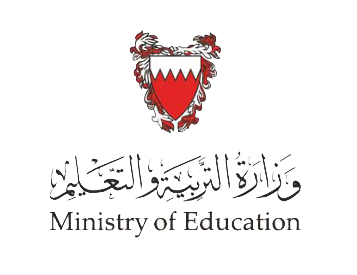 مفهوم عقد العمل وتمييزه عن غيره من العقود
ثالثًا: علاقة التبعية تميز عقد العمل عن غيره:
من أهم ما يميز عقد العمل عن غيره من العقود وجود رابطة تبعية بين العامل وصاحب العمل، والمقصود بالتبعية أن يكون العامل تحت سلطة ورقابة صاحب العمل، يخضع لإشرافه وتوجيهه في تنفيذ العمل، سواء كان هذا التوجيه فنيًا أم إداريًا، ويتعرض العامل للجزاء التأديبي إذا خالف ذلك.
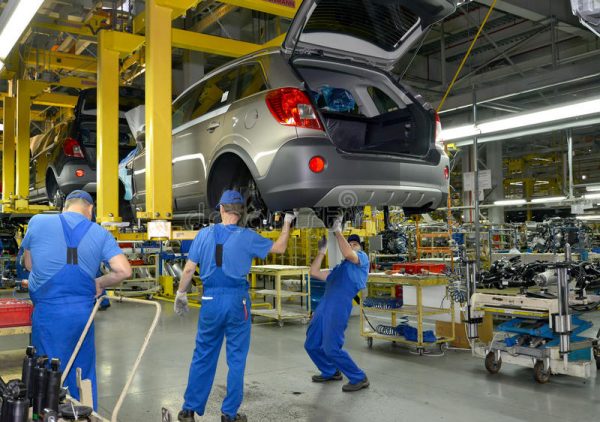 وزارة التربية والتعليم –الفصل الدراسي الثاني 2020-2021م
قان322 - 806
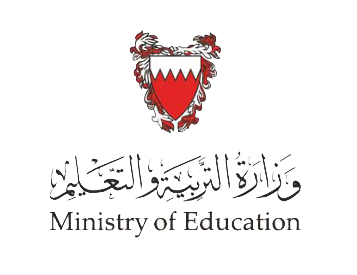 مفهوم عقد العمل وتمييزه عن غيره من العقود
رابعًا: أنواع عقود العمل:
أنواع عقود العمل
عقد العمل محدد المدة
عقد العمل المبرم لإنجاز عمل معين
عقد العمل غير محدد المدة
وزارة التربية والتعليم –الفصل الدراسي الثاني 2020-2021م
قان322 - 806
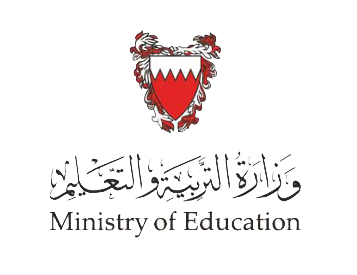 مفهوم عقد العمل وتمييزه عن غيره من العقود
أ – عقد العمل محدد المدة:
هو العقد الذي يتفق طرفاه على تحديد مدة له وانتهائه في تاريخ معين، فهو ينتهي بانقضاء مدته، ويجوز تجديده باتفاق صريح بين طرفيه وذلك لمدة أو لمدد أخرى.
ب – عقد العمل المبرم لإنجاز عمل معين:
يكون العقد غير محدد المدة في الأحوال الآتية:
1- إذا أبرم العقد دون تحديد مدة له.
2 - إذا أبرم العقد لمدة تزيد على خمس سنوات.
3- إذا زادت مدة العقد الأصلية والمجددة على خمس سنوات.
وزارة التربية والتعليم –الفصل الدراسي الثاني 2020-2021م
قان322 - 806
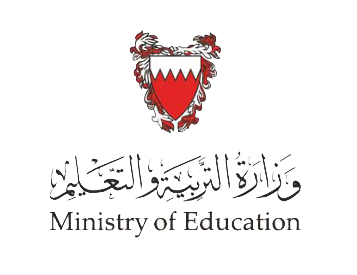 مفهوم عقد العمل وتمييزه عن غيره من العقود
4- إذا استمر طرفا العقد محدد المدة في تنفيذه بعد انقضاء مدته دون اتفاق صريح على تجديده.
5- إذا ابرم عقد العمل لإنجاز عمل معين واستغرق ذلك مدة تزيد على خمس سنوات.
6- إذا تم تجديد عقد العمل المبرم لإنجاز عمل معين، وزادت مدة إنجاز العمل الأصلي والأعمال التي جدد لها العقد على خمس سنوات.
7- إذا انتهى عقد العمل المبرم لإنجاز عمل معين واستمر طرفاه في تنفيذه بعد إنجاز هذا العمل دون اتفاق صريح على تجديده.
وزارة التربية والتعليم –الفصل الدراسي الثاني 2020-2021م
قان322 - 806
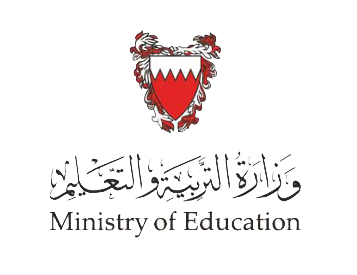 مفهوم عقد العمل وتمييزه عن غيره من العقود
خامسًا: تمييز عقد العمل عن غيره من العقود:
ا- التمييز بين عقد العمل وعقد المقاولة:
العامل والمقاول كلاهما يؤديان عملاً لحساب صاحب العمل مقابل أجر، لكن حقوق كل منهما والتزاماته في القعد تختلف للعامل عن المقاول، فكيف نميز بين العامل والمقاول؟
يكون التمييز بينهما من خلال علاقة التبعية فالعامل يكون تابعًا لإدارة صاحب العمل وخاضعًا لإشرافه وسلطته، على حين يعمل المقاول على استقلاله في تنفيذ عمله.
وزارة التربية والتعليم –الفصل الدراسي الثاني 2020-2021م
قان322 - 806
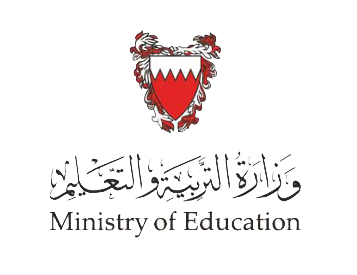 مفهوم عقد العمل وتمييزه عن غيره من العقود
خامسًا: تمييز عقد العمل عن غيره من العقود:
ب – التمييز بين عقد العمل وعقد الشركة:
مصدر التشابه بين العقدين يرجع إلى أنه في بعض الأحيان تكون حصة الشريك في الشركة عبارة عن عمل وليس مال، مما يجعله قريبًا من العامل، كم قد يكون أجر العامل في عقد العمل عبارة عن نسبة معينة من أرباح المشروع، ففي الشركة يقف الشركاء على قدم المساواة فيما بينهما فلا تبعية لبعضهم على بعض، بينما يخضع العامل لفكرة التبعية فيكون تابعًا لصاحب العمل.
وزارة التربية والتعليم –الفصل الدراسي الثاني 2020-2021م
قان322 - 806
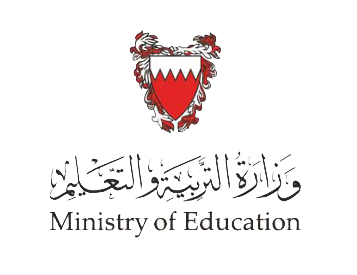 مفهوم عقد العمل وتمييزه عن غيره من العقود
سادسًا: إبرام عقد العمل:
ينعقد عقد العمل بالتراضي بين طرفيه على بنوده، وذلك بأن يتبادل صاحب عمل وعامل التعبير عن إرادتهما، بقصد أن يقوم العامل بعمل معين في مقابل أجر لحساب صاحب العمل وتحت إدارته أو إشرافه.
ولكي يكون الرضا صحيحًا يجب أن يتوافر لكل من الطرفين (العامل وصاحب العمل) الأهلية القانونية اللازمة لإبرام العقد.
وزارة التربية والتعليم –الفصل الدراسي الثاني 2020-2021م
قان322 - 806
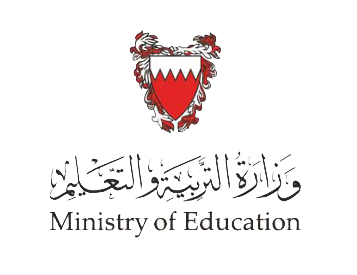 مفهوم عقد العمل وتمييزه عن غيره من العقود
الأهلية القانونية:
هي صلاحية الشخص لإبرام التصرفات القانونية (كالعقود) على نحو صحيح مما يجعلها ترتب آثارها، وتتحدد الأهلية عادة ببلوغ سن الرشد وهي 21 سنة ميلادية.
يجوز لمن بلغ عمره ثماني عشرة سنة إبرام عقد العمل بصفته عاملاً، أما من بلغ سن الخامسة عشرة ولم يكمل ثماني عشرة سنة، فلا بد من موافقة وليه أو وصيه على عقد العمل الذي يبرمه باعتباره حدثًا، ولا يجوز قانونًا لمن لم يبلغ سن الخامسة عشرة أن يعمل أو يبرم عقد عمل أو يُبرم له.
أما بالنسبة لصاحب العمل فالأصل أن يكون بالغًا سن الرشد، ويجوز له إبرام العقد إذا بلغ سن الثامنة عشر.
وزارة التربية والتعليم –الفصل الدراسي الثاني 2020-2021م
قان322 - 806
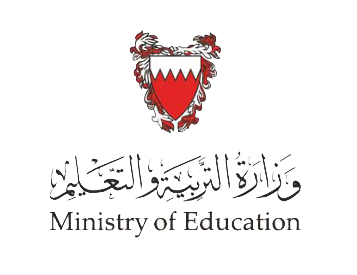 مفهوم عقد العمل وتمييزه عن غيره من العقود
اختبر معلوماتك
السؤال الأول: اكتب المصطلح المناسب إلى الآتي:
وزارة التربية والتعليم –الفصل الدراسي الثاني 2020-2021م
قان322 - 806
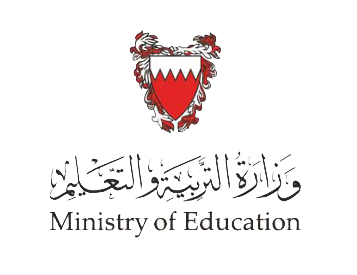 مفهوم عقد العمل وتمييزه عن غيره من العقود
الإجابة
السؤال الأول: اكتب المصطلح المناسب إلى الآتي:
وزارة التربية والتعليم –الفصل الدراسي الثاني 2020-2021م
قان322 - 806
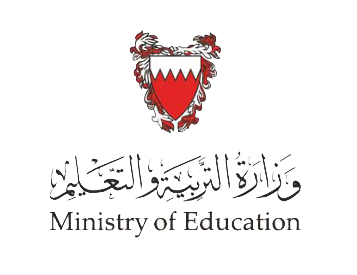 مفهوم عقد العمل وتمييزه عن غيره من العقود
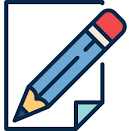 اختبر معلوماتك
السؤال الثاني: اختار الإجابة الصحيحة:
يجوز لمن بلغ عمره ثمانية عشرة إبرام عقد العمل بصفته عاملاً.
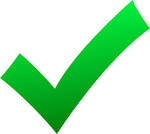 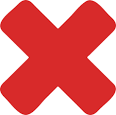 وزارة التربية والتعليم –الفصل الدراسي الثاني 2020-2021م
قان322 - 806
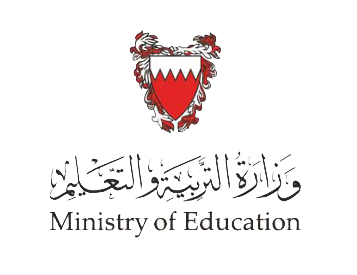 مفهوم عقد العمل وتمييزه عن غيره من العقود
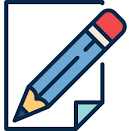 اختبر معلوماتك
السؤال الثاني: اختار الإجابة الصحيحة:
تتحدد الأهلية عادة ببلوغ سن الرشد وهي 19 سنة ميلادية.
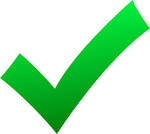 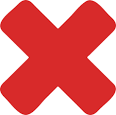 وزارة التربية والتعليم –الفصل الدراسي الثاني 2020-2021م
قان322 - 806
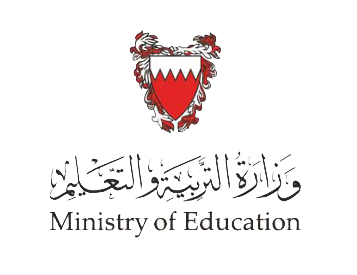 مفهوم عقد العمل وتمييزه عن غيره من العقود
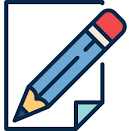 اختبر معلوماتك
من بلغ عمره الخامسة عشر ولم يكمل ثماني عشرة فلا  بد موافقة وليه أو وصيه على إبرام عقد العمل.
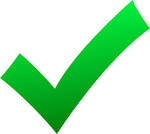 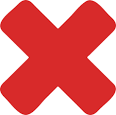 وزارة التربية والتعليم –الفصل الدراسي الثاني 2020-2021م
قان322 - 806
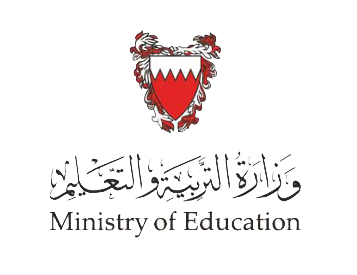 مفهوم عقد العمل وتمييزه عن غيره من العقود
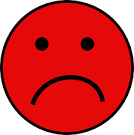 حاول مرة أخرى
الرجوع
وزارة التربية والتعليم –الفصل الدراسي الثاني 2020-2021م
قان322 - 806
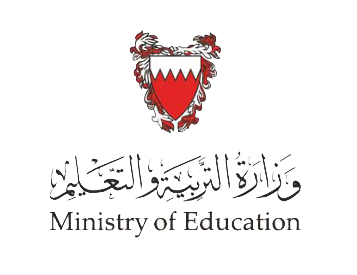 مفهوم عقد العمل وتمييزه عن غيره من العقود
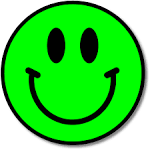 ممتاز! إجابة صحيحة
الرجوع
وزارة التربية والتعليم –الفصل الدراسي الثاني 2020-2021م
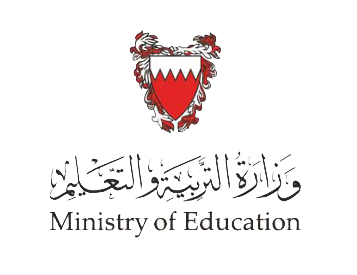 مفهوم عقد العمل وتمييزه عن غيره من العقود
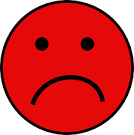 حاول مرة أخرى
الرجوع
وزارة التربية والتعليم –الفصل الدراسي الثاني 2020-2021م
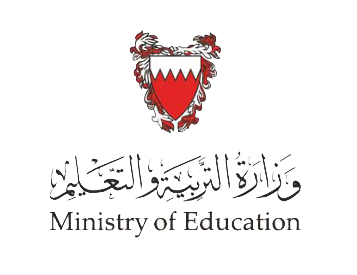 مفهوم عقد العمل وتمييزه عن غيره من العقود
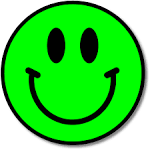 ممتاز! إجابة صحيحة
الرجوع
وزارة التربية والتعليم –الفصل الدراسي الثاني 2020-2021م
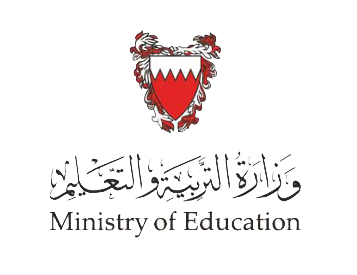 مفهوم عقد العمل وتمييزه عن غيره من العقود
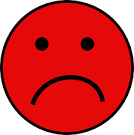 حاول مرة أخرى
الرجوع
وزارة التربية والتعليم –الفصل الدراسي الثاني 2020-2021م
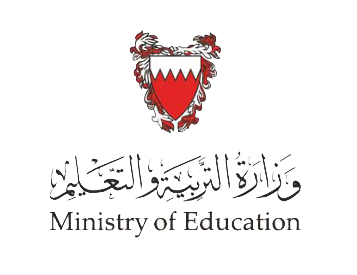 مفهوم عقد العمل وتمييزه عن غيره من العقود
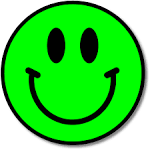 ممتاز! إجابة صحيحة
التالي
وزارة التربية والتعليم –الفصل الدراسي الثاني 2020-2021م
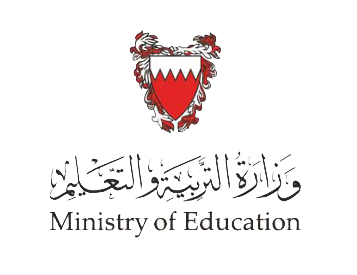 مفهوم عقد العمل وتمييزه عن غيره من العقود
انتهاء الدرس
أن يكون حقق الطالب أهداف الدرس:
يعرف عقد العمل ويفهم كيفية انعقاده.
يستوعب مفهوم عقد العمل وأنواعه.
يميز بين عقد العمل وغيره من العقود.
يلم بكيفية إبرام عقد العمل.
لمزيد من المعلومات:
www.Edunet.com1- زيارة البوابة التعليمية 
2- حل أسئلة وأنشطة الكتاب المدرسي.
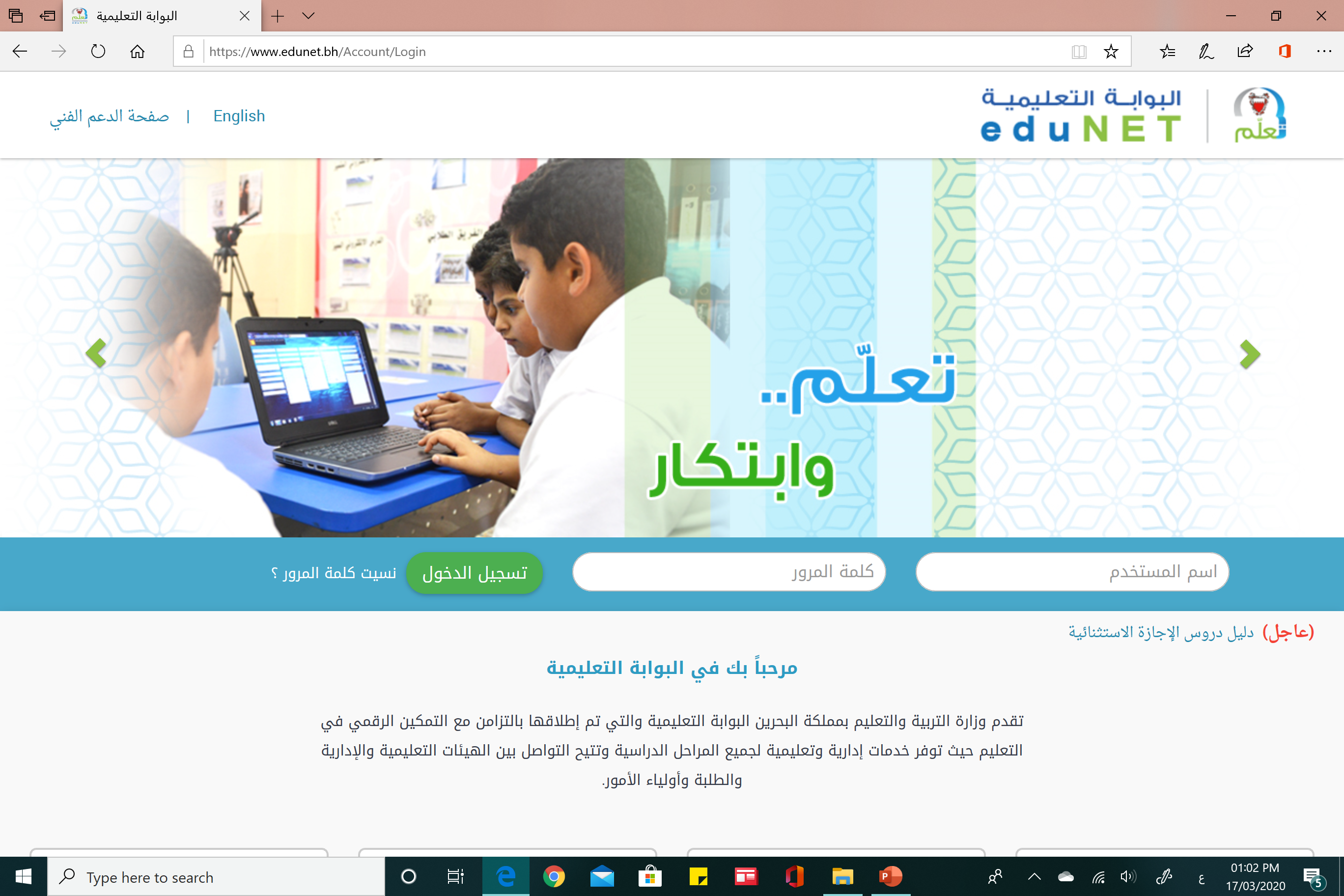 وزارة التربية والتعليم –الفصل الدراسي الثاني 2020-2021م